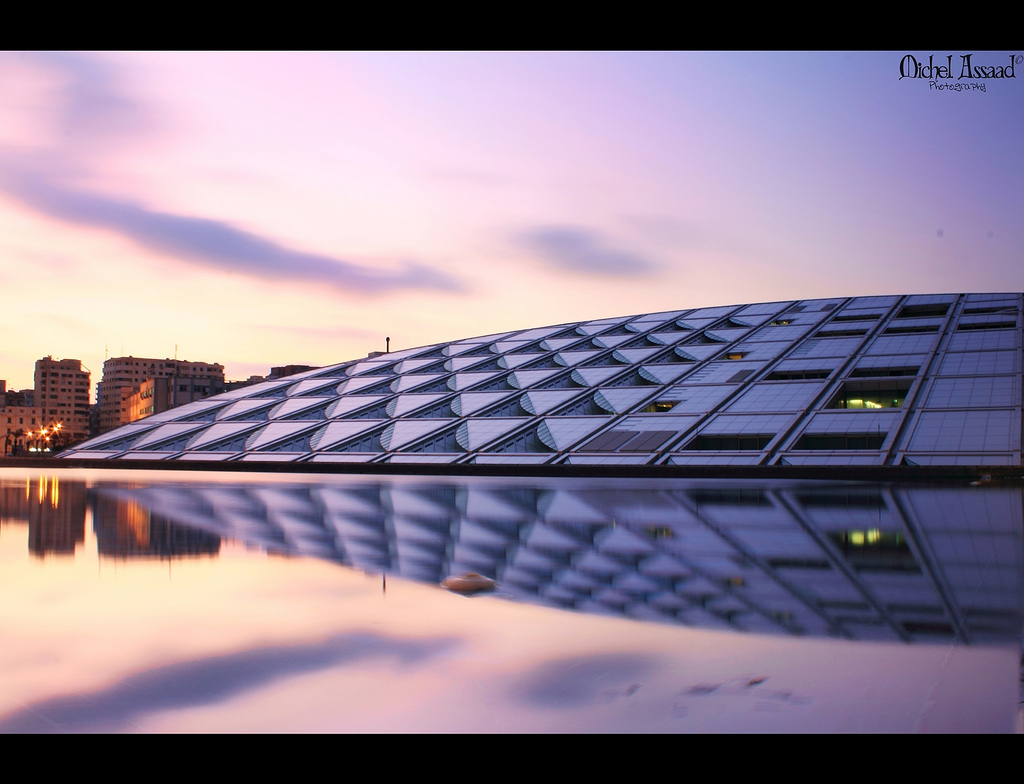 多語言科學的曙光
亞歷山大圖書館
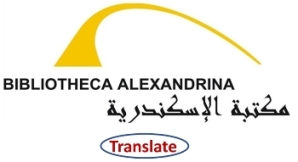 [Speaker Notes: 多語言科學的曙光。亞歷山大圖書館講座由羅恩·拉波特原始檔案可在HTTP://www.pitt.edu/~super7/56011-57001/56121.ppt 

要獲得本講座其他50種以上語言的翻譯, 請下載
Microsoft 演示文稿翻譯器 (Power point 外接程式) 將整個演示文稿翻譯成60多種語言, 並可通過以下方式下載:
HTTPs://microsofttranslator.uservoice.com/knowledgebase/articles/1159792-presentation-translator-how-do-i-use-this-to-tra  
包含在演示文稿中的圖像中的文本未翻譯, 但您可以將其翻譯為
谷歌翻譯應用程式:
 
HTTPs://play.google.com/store/apps/details?id=com.google.android.apps.translate&hl=en]
Ba Serageldin 研究方法圖書館
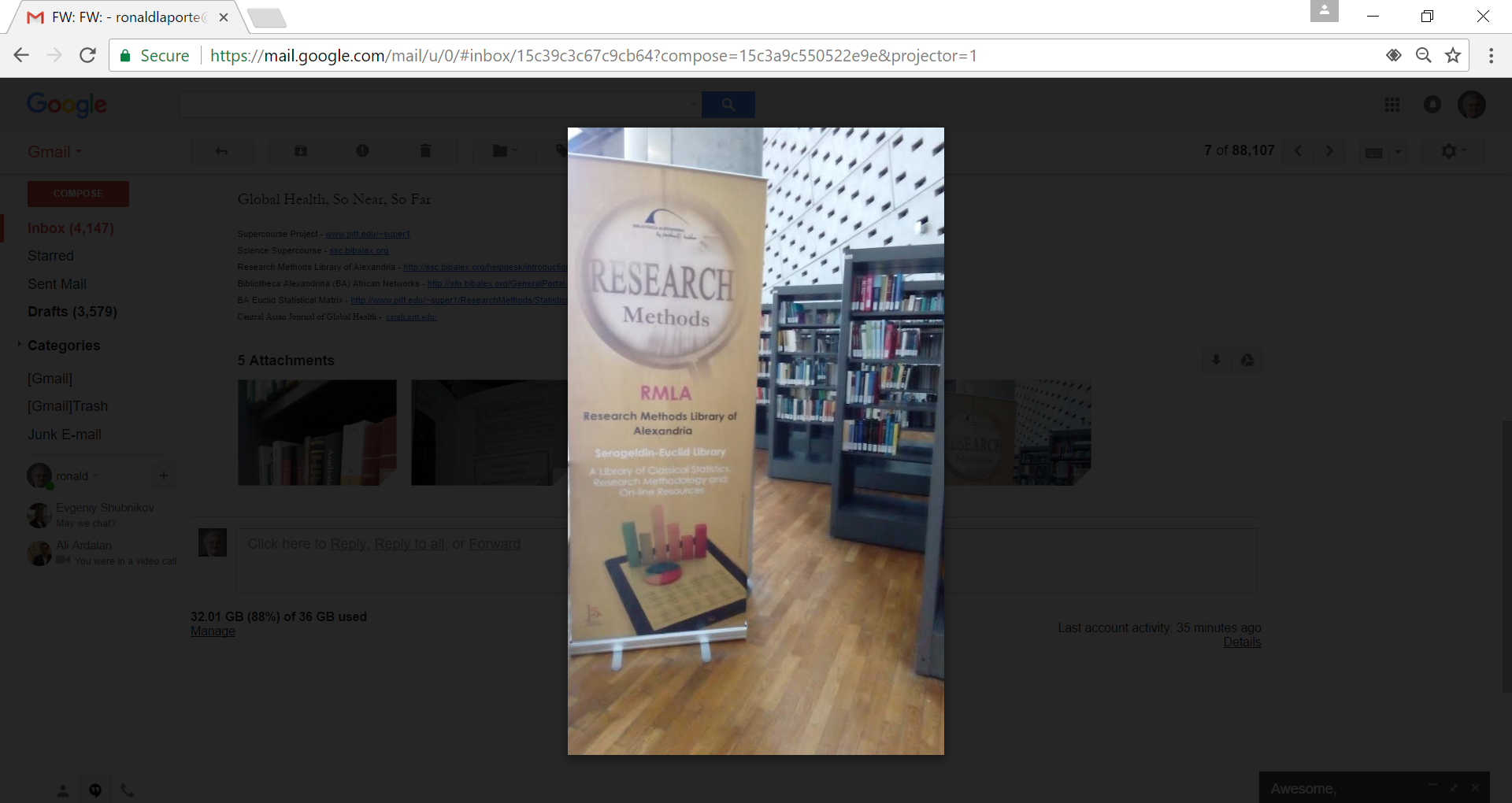 > 1, 000, 000 封電子郵件
14, 000 本研究方法書
教學 60, 000 學生
世界上最大的研究方法圖書館
世界上最大的科學 PowerPoint 圖書館
全球衛生和研究方法方面的世界上最大的教師
多語言科學的開發者
[Speaker Notes: Ba Serageldin 研究方法圖書館


> 1, 000, 000 封電子郵件
14, 000 本研究方法書
教學 60, 000 學生
世界上最大的研究方法圖書館
世界上最大的科學 PowerPoint 圖書館
全球衛生和研究方法方面的世界上最大的教師
多語言科學的開發者]
3% 的出版物來自
發展中國家
世界人口的80%
人口
出版物
科學公平的需要
[Speaker Notes: 3% 的出版物來自
發展中國家
世界人口的80%

科學公平的需要]
問題
世界6500種語言
1科學語言 (英語)
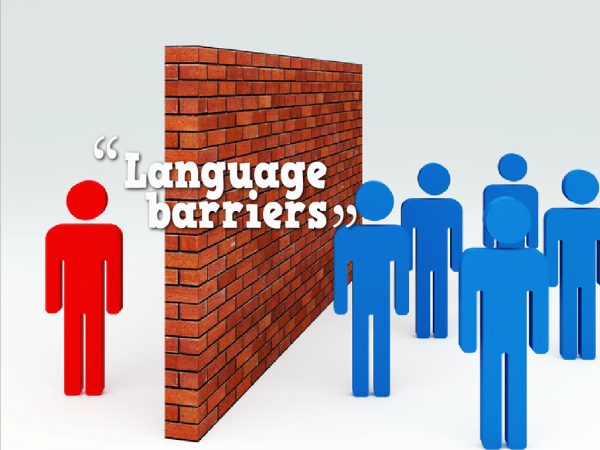 [Speaker Notes: 問題

世界6500種語言
1科學語言 (英語)

"語言障礙"]
想像力比知識更重要。愛因斯坦




......................................................................。(俄文版)
الخيالأهمية(阿拉伯文)
想著想著中文 (簡體)
"最大的想像力" 加上重要的 "文化" (法語)
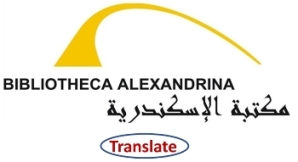 將按鈕翻譯成103種語言
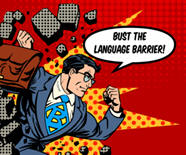 [Speaker Notes: 想像力比知識更重要。愛因斯坦

將按鈕翻譯成103種語言

如何為您的網站創建翻譯按鈕HTTP://www.pitt.edu/~super1/How%20to%20create%20Multilingual%20Translation%20Button.htm]
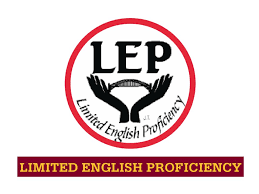 "《聯合國人權理事會第六編》《公民權利法》1964年要求聯邦財政援助的接受者採取合理步驟, 使其方案、服務和活動由符合條件的人提供。有限的英語水準"
[Speaker Notes: 有限的英語水準 (LEP)

"《聯合國人權理事會第六編》《公民權利法》1964年要求聯邦財政援助的接受者採取合理步驟, 使其方案、服務和活動由符合條件的人提供。有限的英語水準"]
亞歷山大圖書館隊
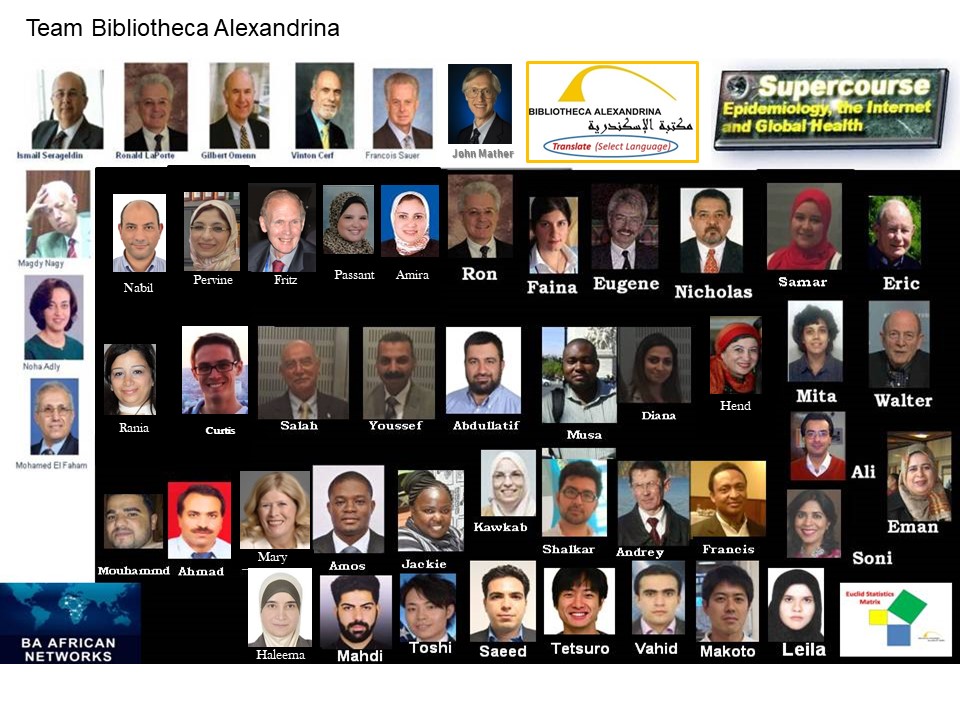 [Speaker Notes: 亞歷山大圖書館隊


這只能通過一支了不起的全球團隊來完成。 來自埃及、印度、伊朗、日本、肯雅、哈薩克斯坦、墨西哥、奈及利亞、美國等許多國家的專家紛紛參與其中, 以實現這一目標。這些了不起的人貢獻了他們的時間和精力, 讓不可能的事情發生。

"在完成之前, 似乎總是不可能的" (曼德拉)

"永遠不要相信少數有愛心的人無法改變世界。 因為, 的確, 這就是所有曾經擁有過的人 "(米德)

超大型課程專案-www.pitt.edu/~super1 
科學超級課程-ssc.bibalex.org  
中亞全球衛生雜誌-cajgh.pitt.edu 
亞歷山大圖書館的研究方法-HTTP://ssc.bibalex.org/helpdesk/introduction.jsf 
亞歷山大圖書館 (BA) 非洲網路-HTTP://afn.bibalex.org/GeneralPortal.aspx 
歐幾裡得的統計矩陣-HTTP://www.pitt.edu/~super1/ResearchMethods/StatisticsMatrix.htm  
塞拉格爾丁-歐幾裡得圖書館-HTTP://www.pitt.edu/~super1/ResearchMethods/SerageldinEuclidLibrary.htm  
 BAIFA 資源分享服務-HTTPs://bibalex.org/baifa/en/page/resourcesharingservice#BA Serageldin 圖書館 
谷歌翻譯-HTTPs://translate.google.com/
微軟翻譯-HTTPs://www.microsoft.com/en-us/translator/
多語言超高課程-www.pitt.edu/~super1/MultilingualSupercourse.html]